BIG DATA
互联网大数据时代
WE HAVE MADE GREAT ACHIEVEMENTS
汇报人：PPT汇           时间：X年X月X日
Lorem ipsum dolor sit amet, consectetuer adipiscing elit. Maecenas porttitor congue massa. Fusce posuere, magna sed pulvinar ultricies, purus lectus malesuada libero
目录
CONTENTS
点击此处添加目录标题
点击此处添加目录标题
点击此处添加目录标题
点击此处添加目录标题
Large data, or huge amounts of data, refers to the need for new processing
Large data, or huge amounts of data, refers to the need for new processing
Large data, or huge amounts of data, refers to the need for new processing
Large data, or huge amounts of data, refers to the need for new processing
01
02
03
04
点击此处添加标题
您的内容打在这里，或者通过复制您的文本后，在此框中选择粘贴
PART
01
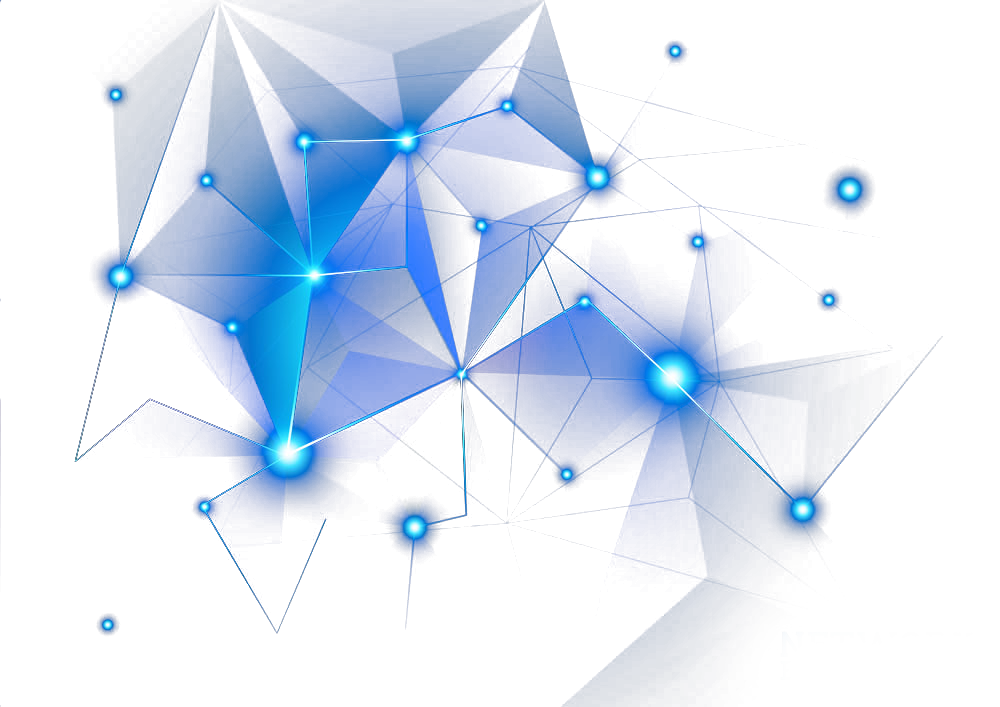 添加标题
添加标题
单击此处添加标题内容，内容要与标题相符，注意字体大小及文本匹配程度。单击此处添加标题内容。
单击此处添加标题内容，内容要与标题相符，注意字体大小及文本匹配程度。单击此处添加标题内容。
点击添加标题
点击添加标题
单击此处添加标题内容，内容要与标题相符，注意字体大小及文本匹配程度。
单击此处添加标题内容，内容要与标题相符，注意字体大小及文本匹配程度。
点击添加标题
点击添加标题
单击此处添加标题内容，内容要与标题相符，注意字体大小及文本匹配程度。
单击此处添加标题内容，内容要与标题相符，注意字体大小及文本匹配程度。
点击添加标题
点击添加标题
单击此处添加标题内容，内容要与标题相符，注意字体大小及文本匹配程度。
单击此处添加标题内容，内容要与标题相符，注意字体大小及文本匹配程度。
您的内容打在这里
您的内容打在这里
您的内容打在这里
点击添加标题
点击添加标题
点击添加标题
单击此处添加标题内容，内容要与标题相符，注意字体。
单击此处添加标题内容，内容要与标题相符，注意字体。
单击此处添加标题内容，内容要与标题相符，注意字体。
01
04
标题文本预设
标题文本预设
此部分内容作为文字排版占位显示（建议使用主题字体）
此部分内容作为文字排版占位显示（建议使用主题字体）
02
05
标题文本预设
标题文本预设
此部分内容作为文字排版占位显示（建议使用主题字体）
此部分内容作为文字排版占位显示（建议使用主题字体）
03
06
标题文本预设
标题文本预设
此部分内容作为文字排版占位显示（建议使用主题字体）
此部分内容作为文字排版占位显示（建议使用主题字体）
点击此处添加标题
您的内容打在这里，或者通过复制您的文本后，在此框中选择粘贴
PART
02
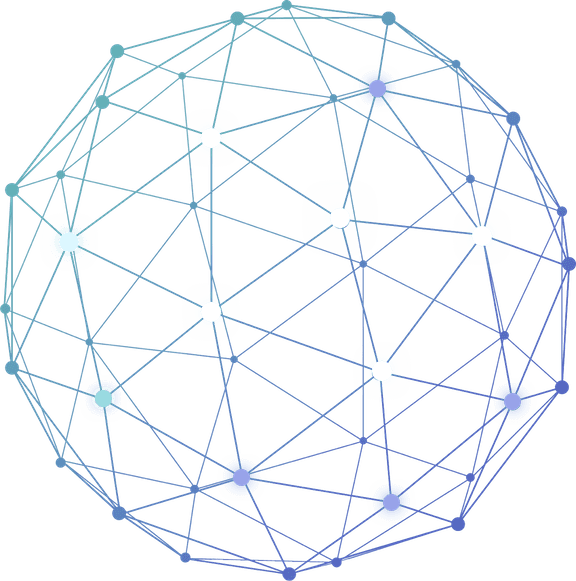 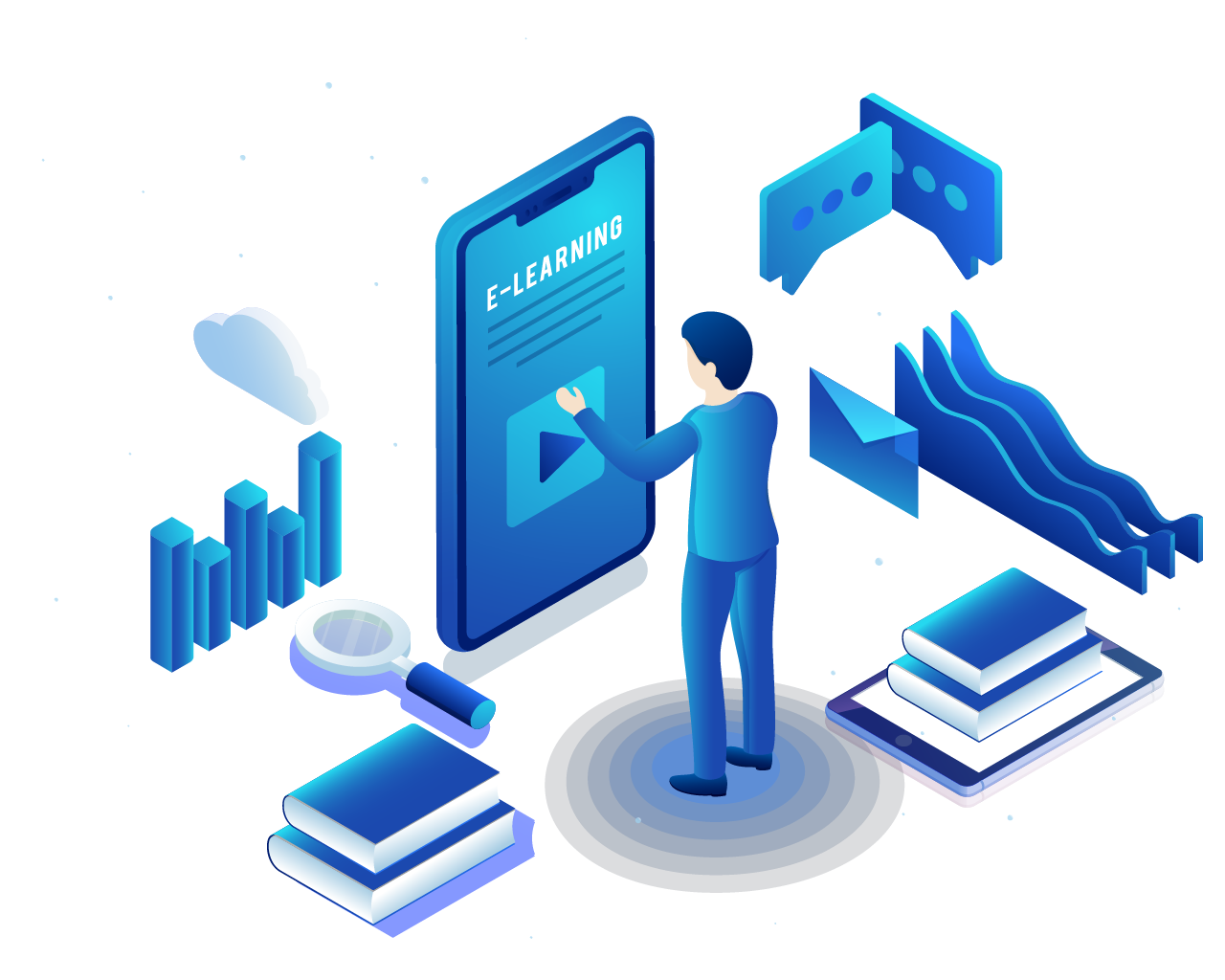 输入标题内容
感谢您使用觅知网PPT模板，请在此输入您需要的文字内容，感谢您使用觅知网PPT模板，请在此输入您需要的文字内容。
感谢您使用觅知网PPT模板，请在此输入您需要的文字内容，感谢您使用觅知网PPT模板，请在此输入您需要的文字内容，感谢您使用觅知网PPT模板，请在此输入您需要的文字内容，感谢您使用觅知网PPT模板，请在此输入您需要的文字内容。
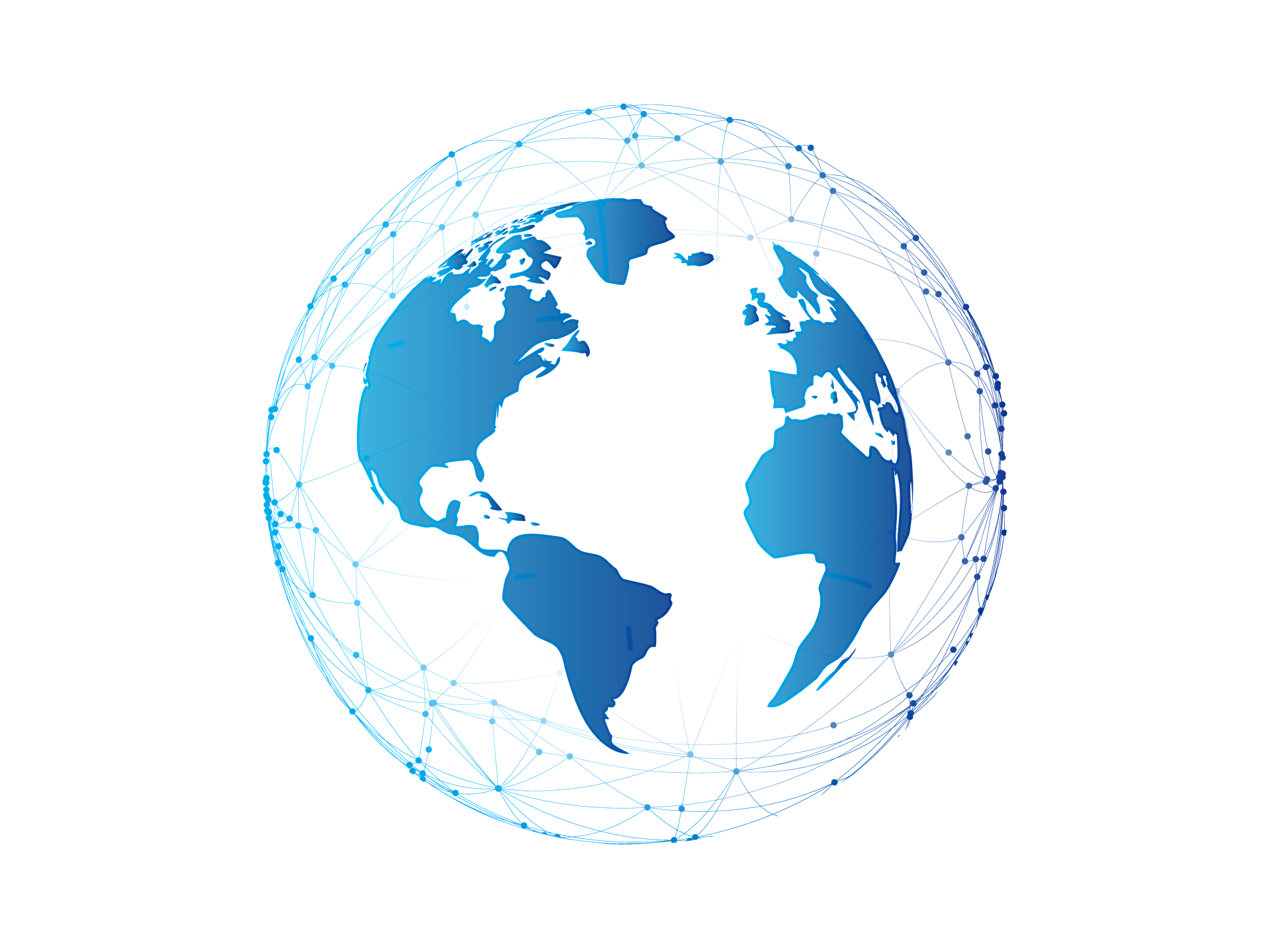 添加标题
添加标题
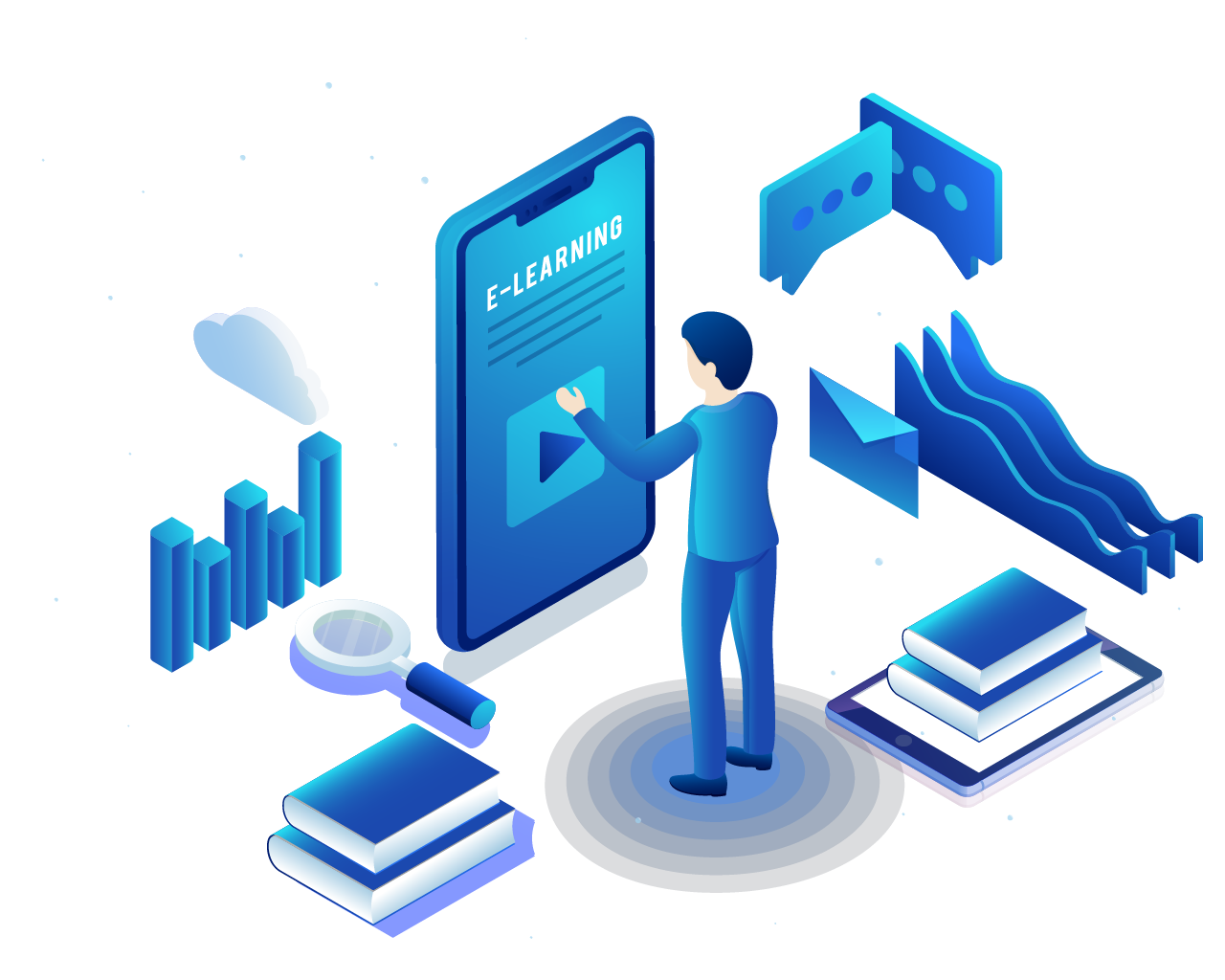 添加标题
添加标题
添加标题
添加标题
添加标题
添加标题
添加标题
添加标题
添加标题
添加标题
数据分析
单击此处添加标题内容，内容要与标题相符，注意字体大小及文本匹配程度。
数据分析
单击此处添加标题内容，内容要与标题相符，注意字体大小及文本匹配程度。
数据分析
单击此处添加标题内容，内容要与标题相符，注意字体大小及文本匹配程度。
数据分析
62%
单击此处添加标题内容，内容要与标题相符，注意字体大小及文本匹配程度。
40%
点击添加标题
75%
31%
单击此处添加标题内容，内容要与标题相符，注意字体。
数据
输入标题内容
感谢您使用觅知网PPT模板，请在此输入您需要的文字内容，感谢您使用觅知网PPT模板，请在此输入您需要的文字内容。
感谢您使用觅知网PPT模板，请在此输入您需要的文字内容，感谢您使用觅知网PPT模板，请在此输入您需要的文字内容，感谢您使用觅知网PPT模板，请在此输入您需要的文字内容，感谢您使用觅知网PPT模板，请在此输入您需要的文字内容。
202X
$100.50
输入标题内容
$203.00
感谢您使用觅知网PPT模板，请在此输入您需要的文字内容，感谢您使用觅知网PPT模板，请在此输入您需要的文字内容。
感谢您使用觅知网PPT模板，请在此输入您需要的文字内容，感谢您使用觅知网PPT模板，请在此输入您需要的文字内容，感谢您使用觅知网PPT模板，请在此输入您需要的文字内容。
202X
点击此处添加标题
您的内容打在这里，或者通过复制您的文本后，在此框中选择粘贴
PART
03
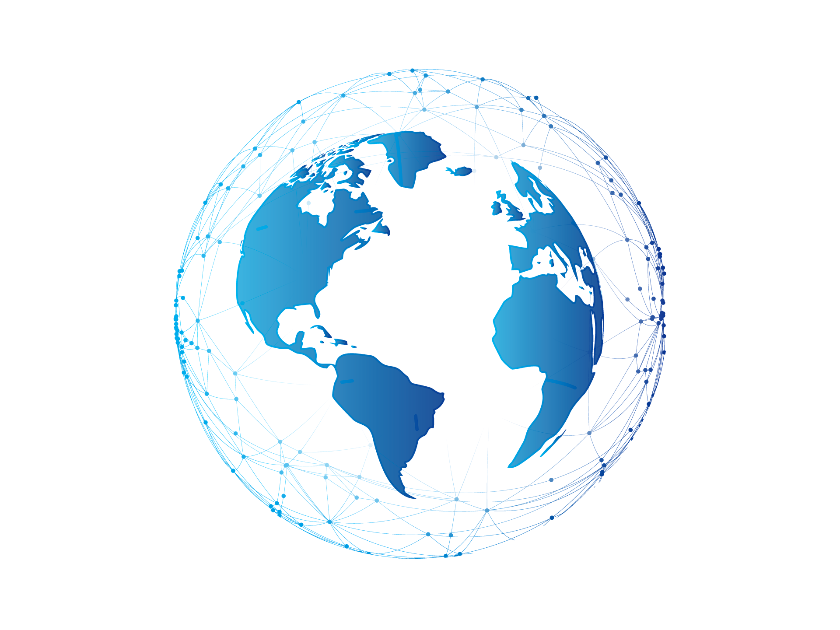 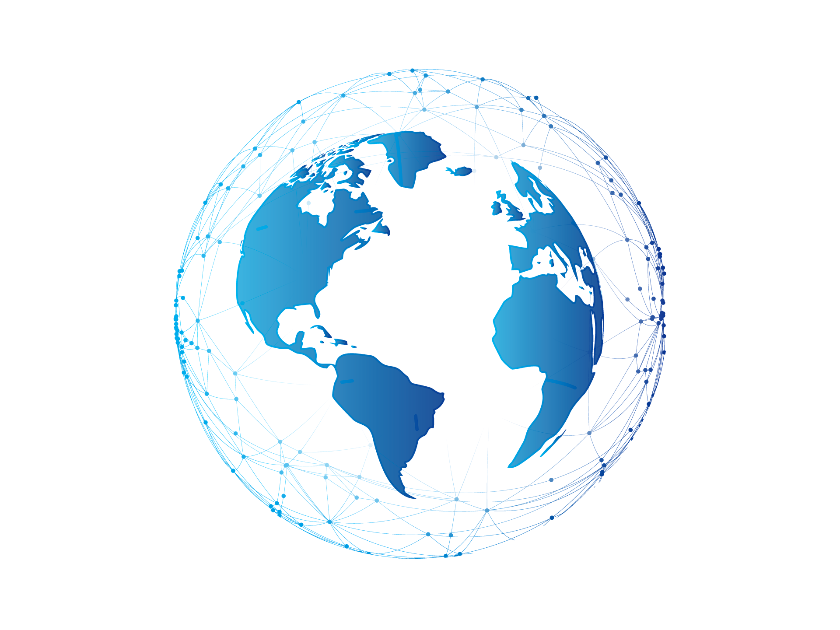 01
02
03
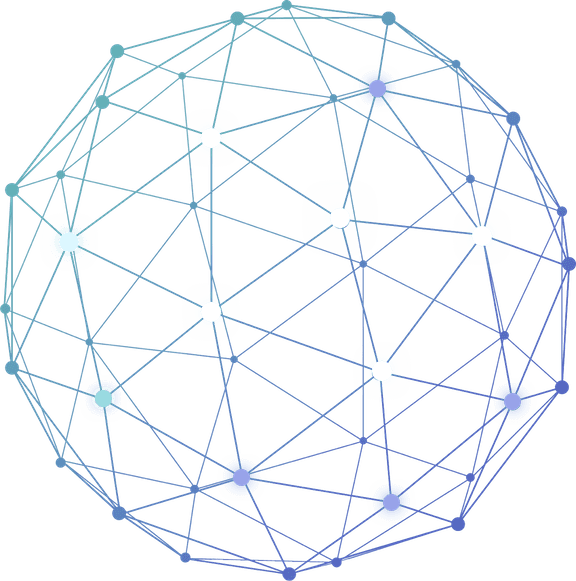 工作经验
工作经验
工作经验
单击此处添加标题内容，标题要与内容相符，需要注意字体大小及文本匹配程度
单击此处添加标题内容，标题要与内容相符，需要注意字体大小及文本匹配程度
单击此处添加标题内容，标题要与内容相符，需要注意字体大小及文本匹配程度
46%
79%
From 2015
To 2019
添加标题
添加标题
添加标题
添加标题
单击此处添加标题内容，标题要与内容相符，需要注意字体大小及文本匹配程度
单击此处添加标题内容，标题要与内容相符，需要注意字体大小及文本匹配程度
单击此处添加标题内容，标题要与内容相符，需要注意字体大小及文本匹配程度
单击此处添加标题内容，标题要与内容相符，需要注意字体大小及文本匹配程度
工作成果汇报
单击此处添加标题内容，标题要与内容相符，需要注意字体大小及文本匹配程度
单击此处添加标题内容，标题要与内容相符，需要注意字体大小及文本匹配程度
单击此处添加标题内容，标题要与内容相符，需要注意字体大小及文本匹配程度
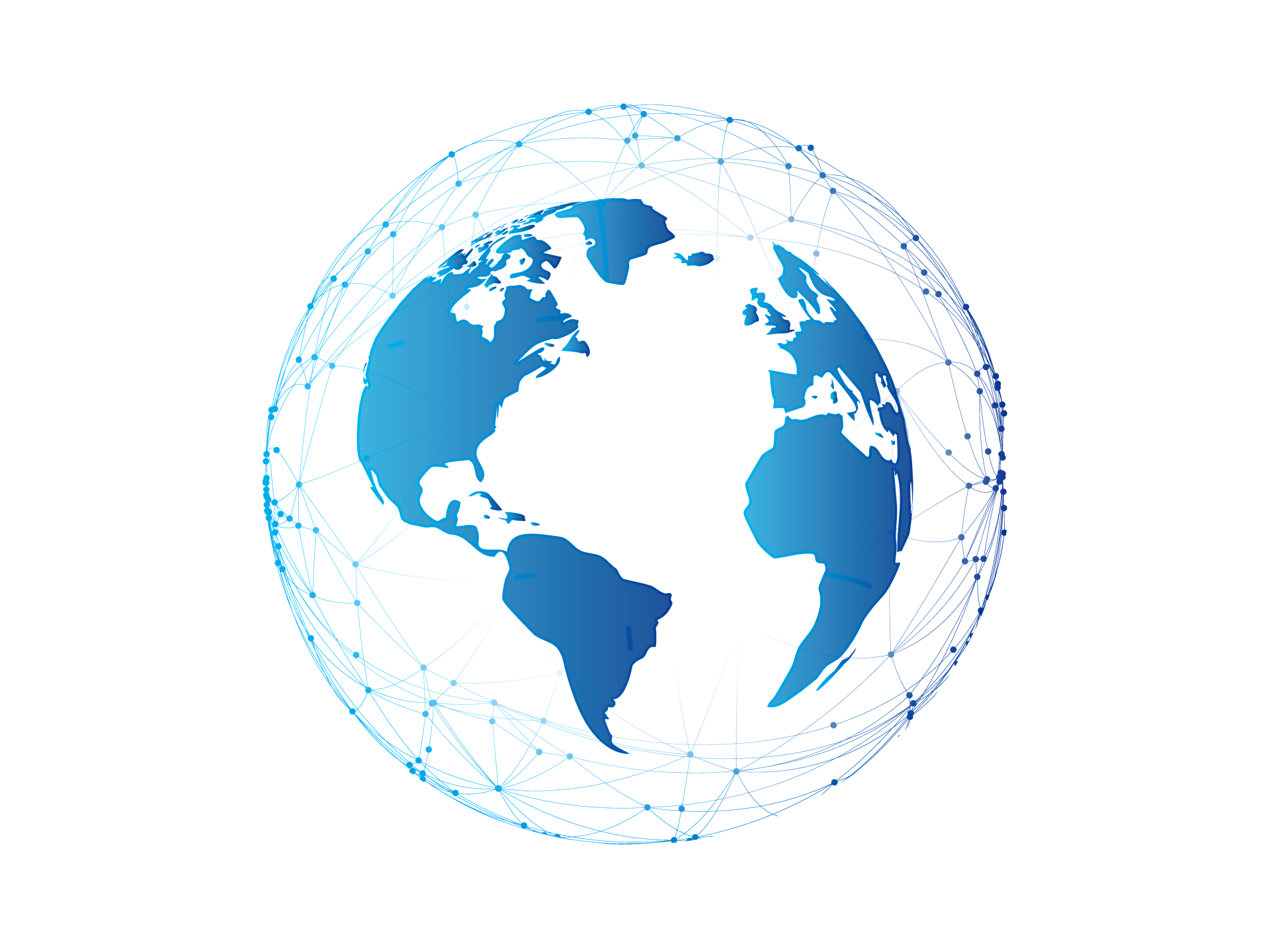 Option One
Option One
单击此处添加标题内容，标题要与内容相符，需要注意字体大小及文本匹配程度
单击此处添加标题内容，标题要与内容相符，需要注意字体大小及文本匹配程度
Option Two
Option Two
单击此处添加标题内容，标题要与内容相符，需要注意字体大小及文本匹配程度
单击此处添加标题内容，标题要与内容相符，需要注意字体大小及文本匹配程度
Option Three
Option Three
单击此处添加标题内容，标题要与内容相符，需要注意字体大小及文本匹配程度
单击此处添加标题内容，标题要与内容相符，需要注意字体大小及文本匹配程度
点击此处添加标题
您的内容打在这里，或者通过复制您的文本后，在此框中选择粘贴
PART
04
添加标题
添加标题
单击此处添加标题内容，标题要与内容相符，单击此处添加标题内容。
单击此处添加标题内容，标题要与内容相符，单击此处添加标题内容。
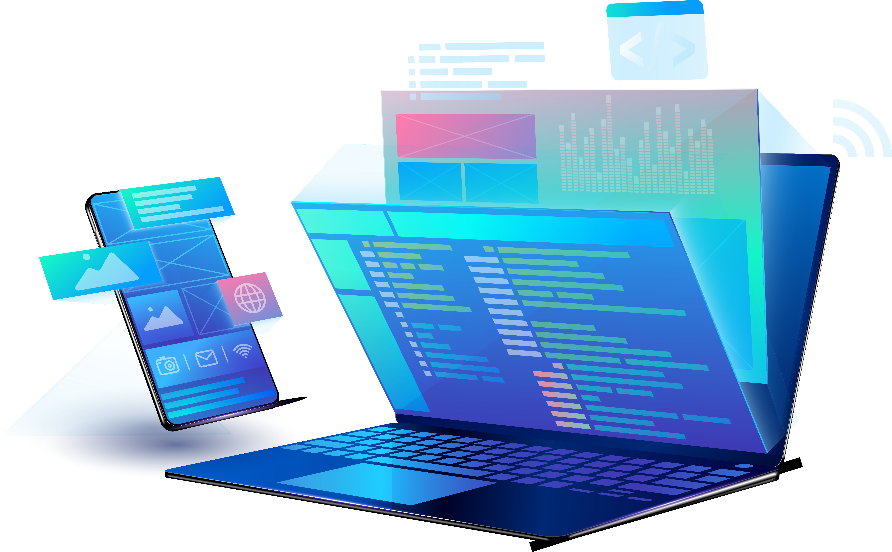 添加标题
添加标题
单击此处添加标题内容，标题要与内容相符，单击此处添加标题内容。
单击此处添加标题内容，标题要与内容相符，单击此处添加标题内容。
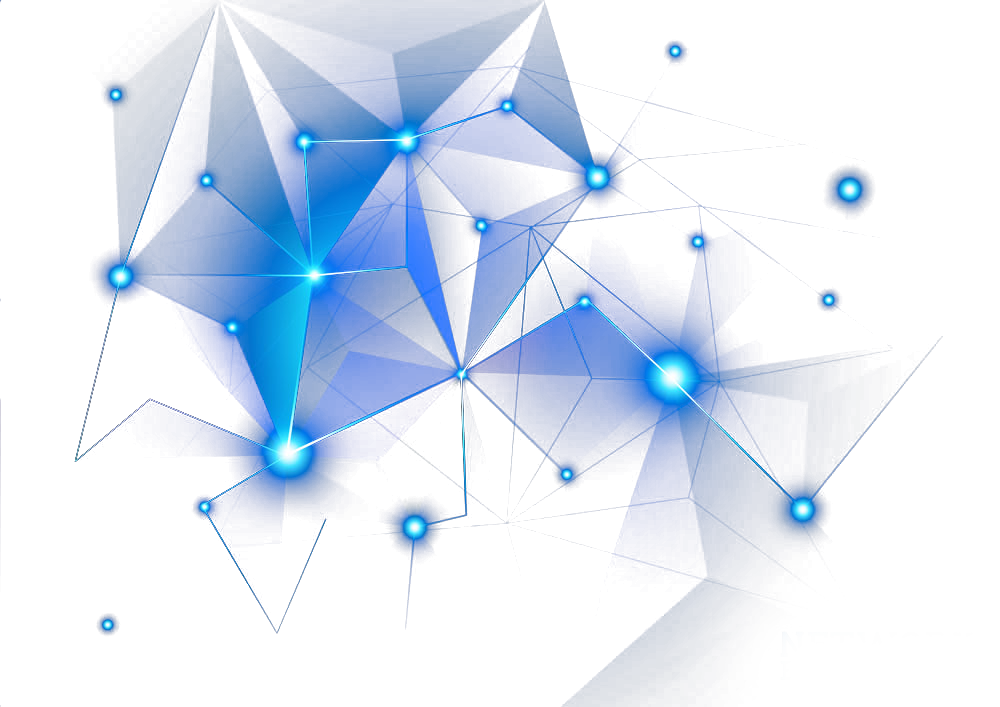 标题文字
标题文字
单击填加标题
单击填加标题
单击此处添加文本单击此处添加文本 单击此处添加文本单击此处添加文本单击此处添加文本
单击此处添加文本单击此处添加文本 单击此处添加文本单击此处添加文本单击此处添加文本。
在此录入上述图表的综合描述说明，在此录入上述图表的综合描述说明，在此录入上述图表的综合描述说明。在此录入上述图表的描述说明，在此录入上述图表的综合描述说明，在此录入上述图表的综合描述说明。
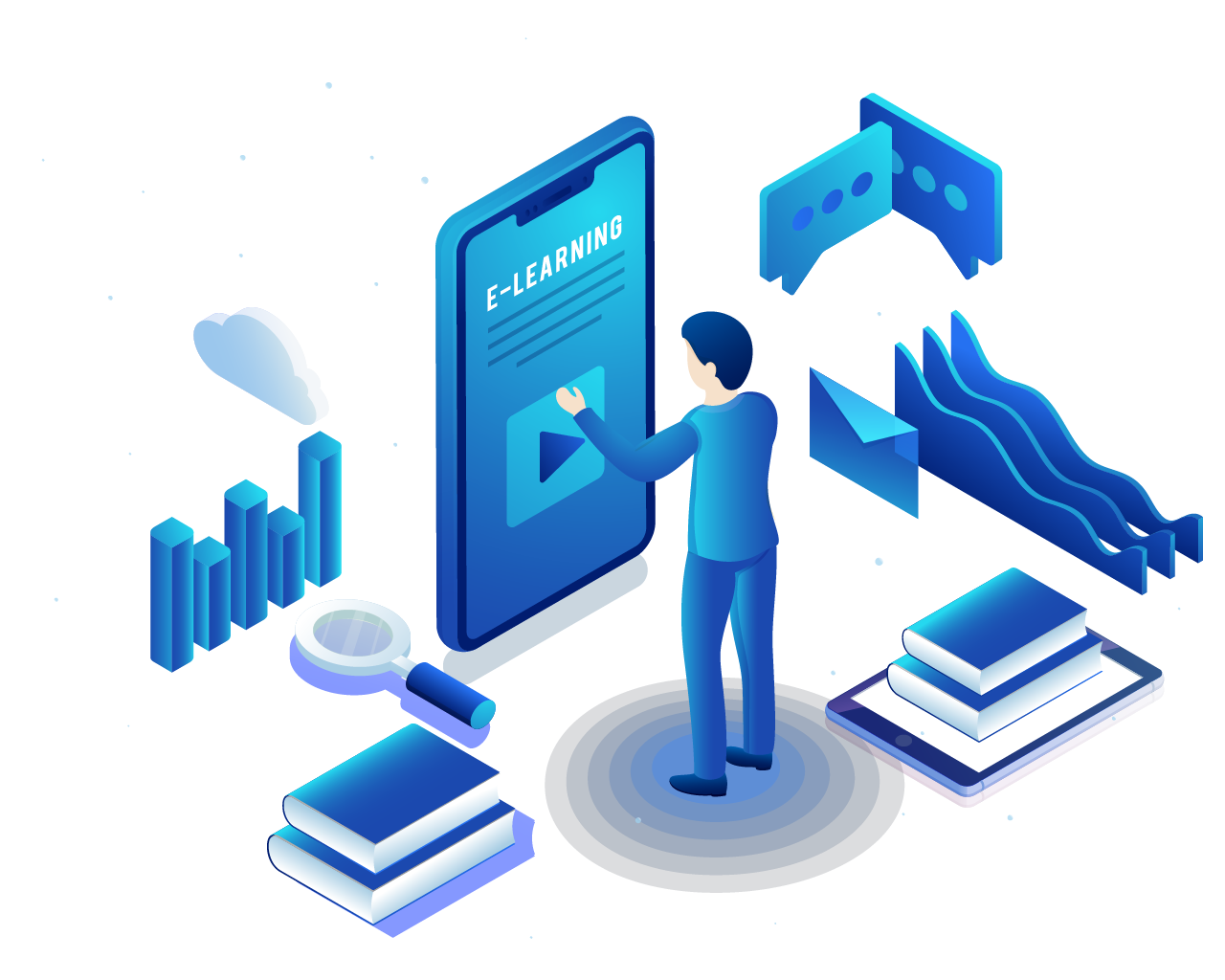 单击填加标题
单击此处添加文本单击此处添加文本 单击此处添加文本单击此处添加文本单击此处添加文本。单击此处添加文本单击此处添加文本
单击填加标题
单击此处添加文本单击此处添加文本 单击此处添加文本单击此处添加文本单击此处添加文本。单击此处添加文本单击此处添加文本
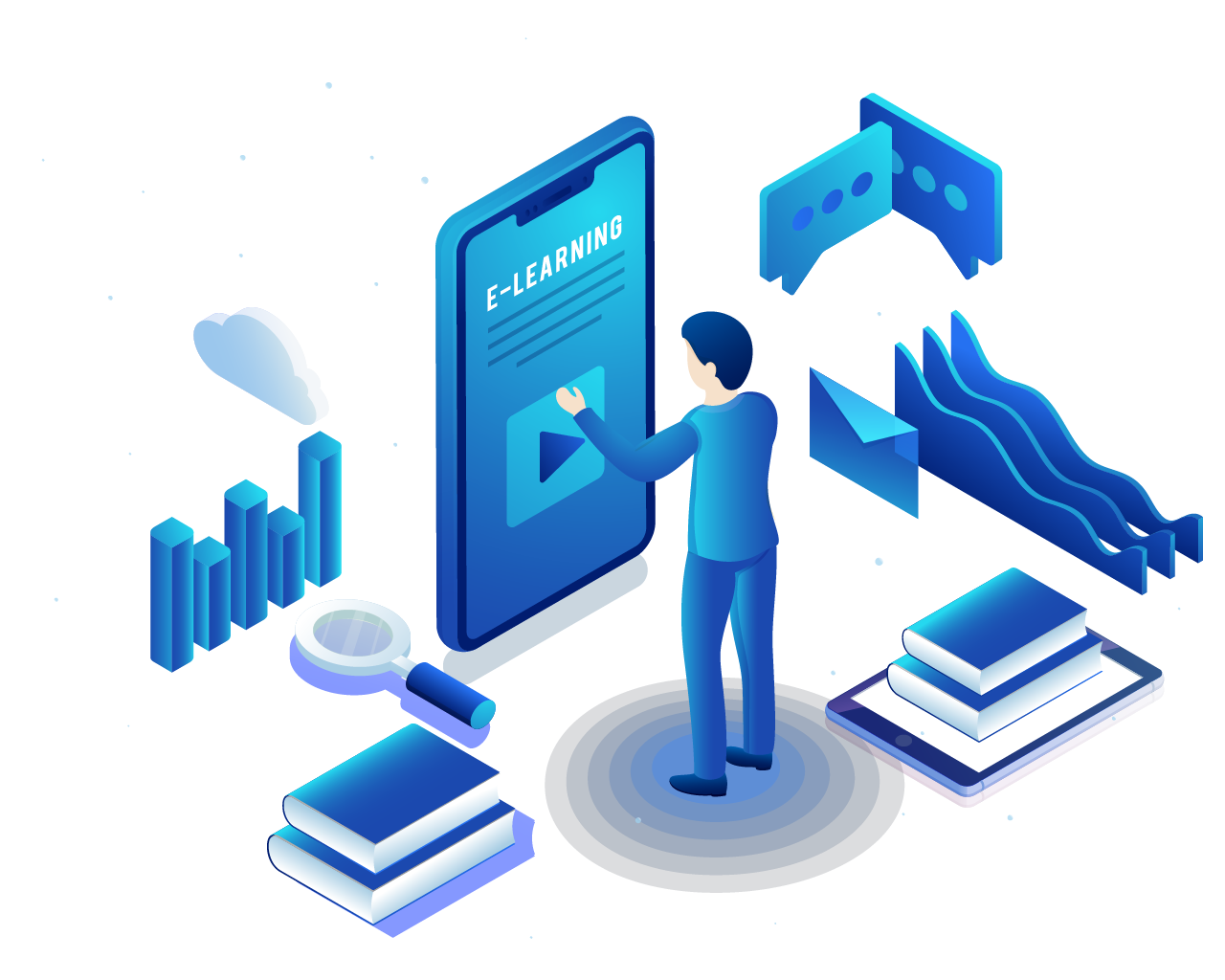 请在此处输入需要的
标题文字内容
感谢您使用觅知网PPT模板，请在此输入您需要的文字内容，感谢您使用觅知网PPT模板，请在此输入您需要的文字内容。感谢您使用觅知网PPT模板，请在此输入您需要的文字内容。
请输入详细数据
请输入详细数据
请输入详细数据
THANKS！
BIG DATA
互联网大数据时代
WE HAVE MADE GREAT ACHIEVEMENTS
汇报人：PPT汇           时间：X年X月X日
Lorem ipsum dolor sit amet, consectetuer adipiscing elit. Maecenas porttitor congue massa. Fusce posuere, magna sed pulvinar ultricies, purus lectus malesuada libero
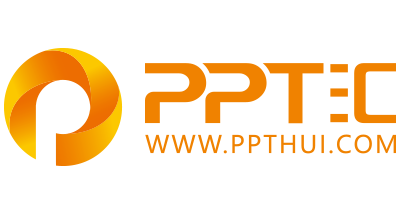 上万精品PPT模板全部免费下载
PPT汇    www.ppthui.com
PPT模板下载：www.ppthui.com/muban/            行业PPT模板：www.ppthui.com/hangye/
工作PPT模板：www.ppthui.com/gongzuo/         节日PPT模板：www.ppthui.com/jieri/
 PPT背景图片:
[Speaker Notes: 模板来自于 https://www.ppthui.com    【PPT汇】]
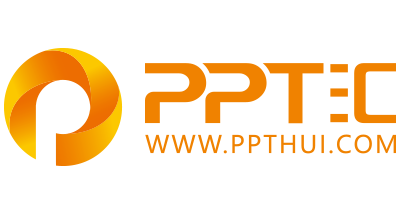 10000+套精品PPT模板全部免费下载
www.ppthui.com
PPT汇

PPT模板下载：www.ppthui.com/muban/            行业PPT模板：www.ppthui.com/hangye/
工作PPT模板：www.ppthui.com/gongzuo/         节日PPT模板：www.ppthui.com/jieri/
党政军事PPT：www.ppthui.com/dangzheng/     教育说课课件：www.ppthui.com/jiaoyu/
PPT模板：简洁模板丨商务模板丨自然风景丨时尚模板丨古典模板丨浪漫爱情丨卡通动漫丨艺术设计丨主题班会丨背景图片

行业PPT：党政军事丨科技模板丨工业机械丨医学医疗丨旅游旅行丨金融理财丨餐饮美食丨教育培训丨教学说课丨营销销售

工作PPT：工作汇报丨毕业答辩丨工作培训丨述职报告丨分析报告丨个人简历丨公司简介丨商业金融丨工作总结丨团队管理

More+
[Speaker Notes: 模板来自于 https://www.ppthui.com    【PPT汇】]